Κλίμα και ανθρώπινες δραστηριότητες
Μαθησιακοί στόχοιΟι μαθητές/τριες γνωρίζουν:
τους παράγοντες που διαμορφώνουν το κλίμα κάθε περιοχής
τα χαρακτηριστικά κάθε κλιματικής ζώνης της Ευρώπης
και πώς το κλίμα επηρεάζει τις ανθρώπινες δραστηριότητες
Παράγοντες που επηρεάζουν το κλίμα
Ευρώπη - Κλίμα
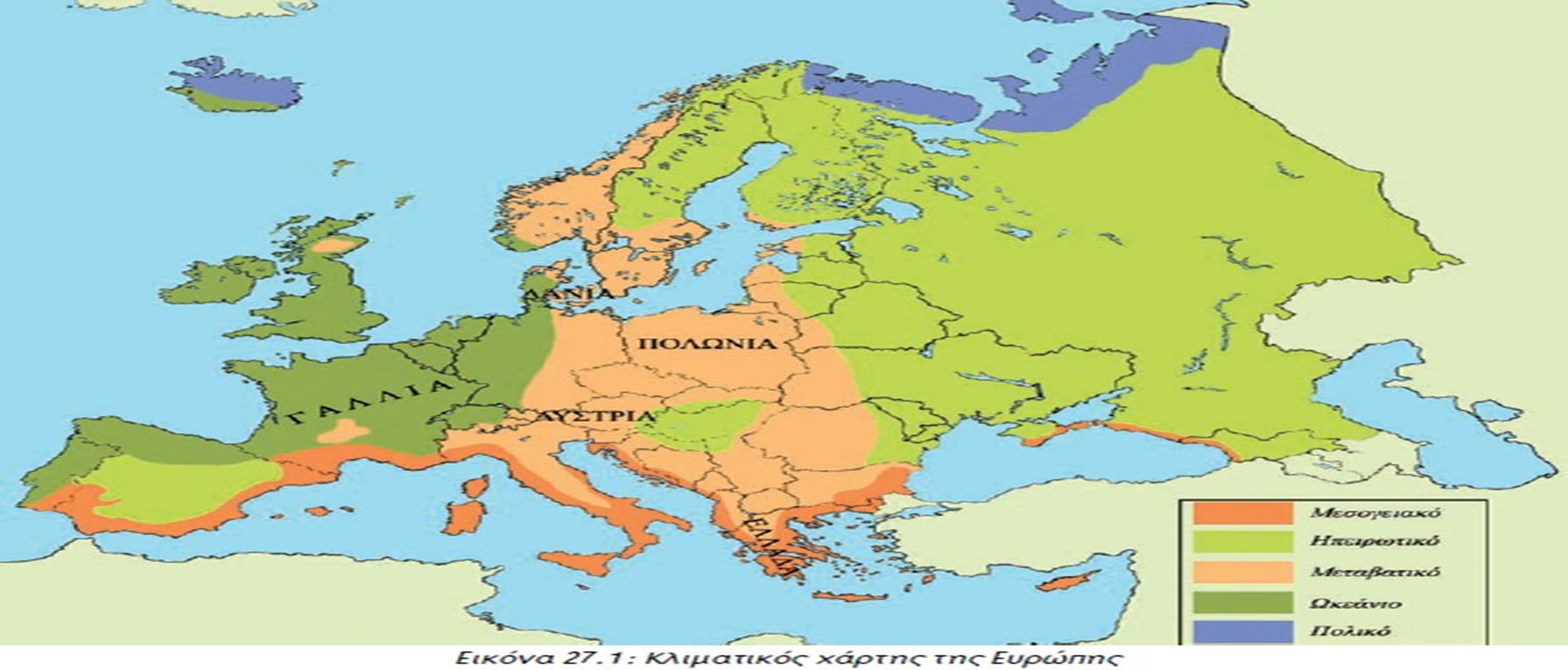 http://photodentro.edu.gr/v/item/ds/8521/2756
Κλιματικές Ζώνες
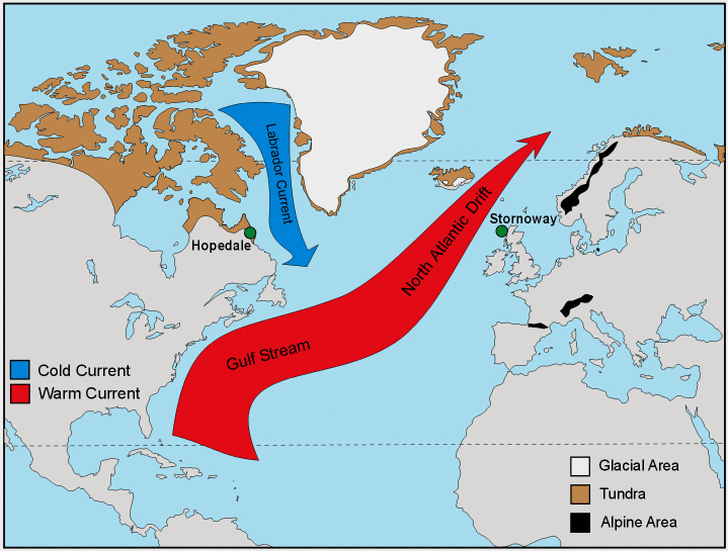 Ζώνη μεταβατικού κλίματος
Τη ζώνη αυτή αποτελούν περιοχές που βρίσκονται μακριά από τον Ατλαντικό ωκεανό, την Ασία και τη Σαχάρα. Η ζώνη μεταβατικού κλίματος δεν δέχεται την επίδραση του ωκεανού, δεν επηρεάζεται από τους ξηρούς ανέμους της Ασίας, ούτε δέχεται τους θερμούς ανέμους της Σαχάρας.
Ζώνη ηπειρωτικού κλίματος
Τη ζώνη αυτή επηρεάζουν οι ξηροί άνεμοι της Ασίας, οι οποίοι το χειμώνα είναι ψυχροί και το καλοκαίρι θερμοί. Το καλοκαίρι παρατηρούνται οι περισσότερες βροχοπτώσεις.
Ζώνη πολικού κλίματος
Η ζώνη αυτή αποτελείται από περιοχές που βρέχονται από το Βόρειο Παγωμένο Ωκεανό και είναι παγωμένη τους περισσότερους μήνες του χρόνου.
Κλιματικές Ζώνες
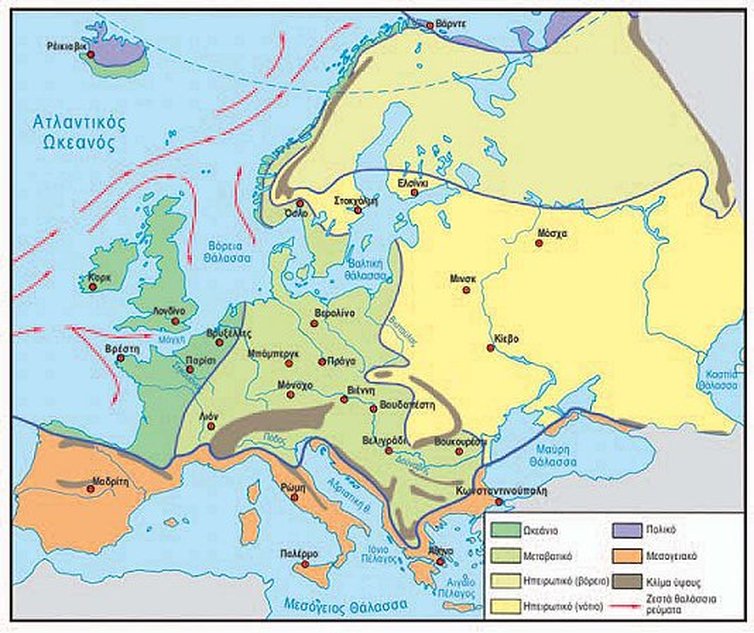 Ζώνη πολικού κλίματος
 Η ζώνη αυτή αποτελείται από περιοχές που βρέχονται από το Βόρειο Παγωμένο Ωκεανό και είναι παγωμένη τους περισσότερους μήνες του χρόνου.
Ζώνη μεσογειακού κλίματος
 Η ζώνη αυτή βρίσκεται στη Νότια Ευρώπη και επηρεάζεται από τη Μεσόγειο Θάλασσα και την έρημο Σαχάρα. Οι χειμώνες είναι ήπιοι, τα καλοκαίρια θερμά και ξηρά, ενώ βροχοπτώσεις παρατηρούνται κυρίως το χειμώνα και το φθινόπωρο.
Ασχολίες των Ευρωπαίων
Μεγάλα πανεπιστήμια
Πανεπιστήμιο Οξφόρδης
Ευχαριστώ πολύ!!!